كيف أكون متميزة
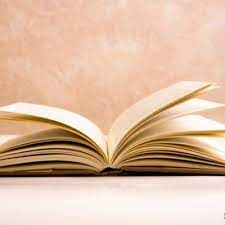 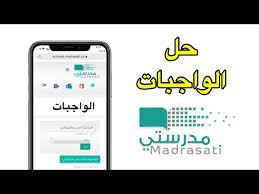 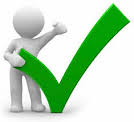 المشاركة والتفاعل أثناء الحصة
مراجعة الدروس السابقة وقراءة الدرس الجديد
حل الواجبات وإرسالها في الموعد المحدد
الدعاء للميت في صلاة الجنائز يكون بعد التكبيرة 
........................................
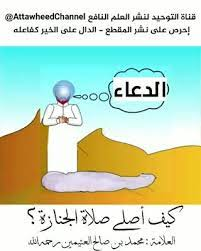 1
الأولى
2
الثانية
3
الثالثة
4
الرابعة.
يقرأ الإمام سورة الفاتحة بعد التكبيرة
........................................
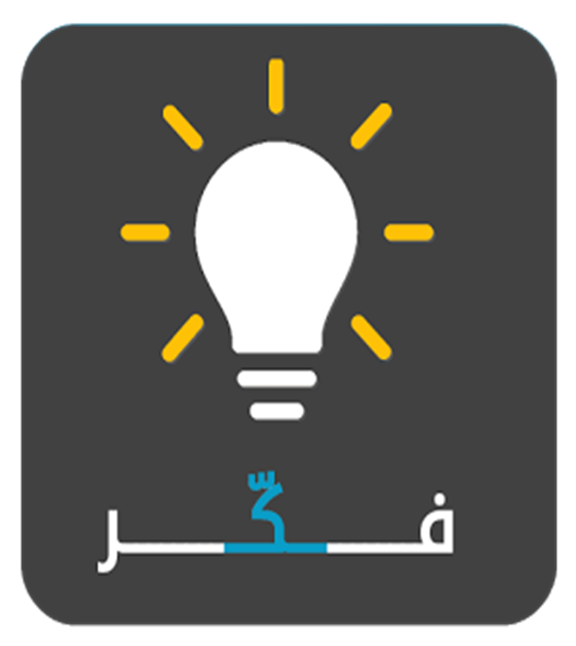 1
الأولى
2
الثانية
3
الثالثة
4
الرابعة.
يسلم الإمام  في الصلاة على الميت  تسليمة واحدة عن يمينه
..................................................
1
خطأ
صواب
2
إذا كان الميت رجلاً يستحب أن يقف الإمام
........................................
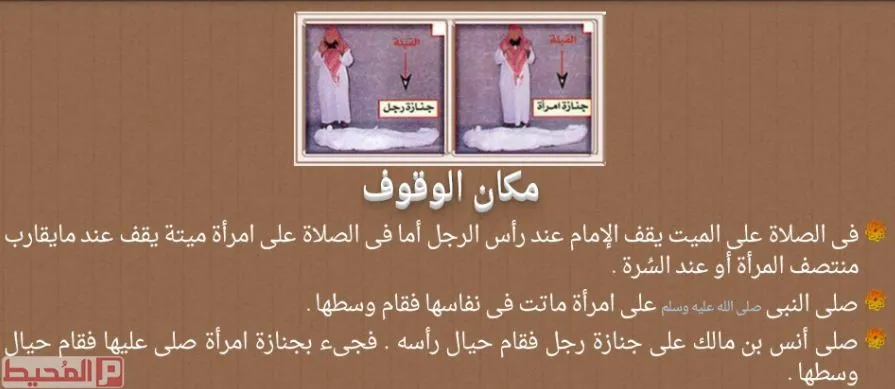 1
عند رأسه
2
عند صدره
3
عند وسطه
4
عند قدميه.
يستحب أن يقف الإمام في الصلاة على الميت إذا كانت  امرأة
........................................
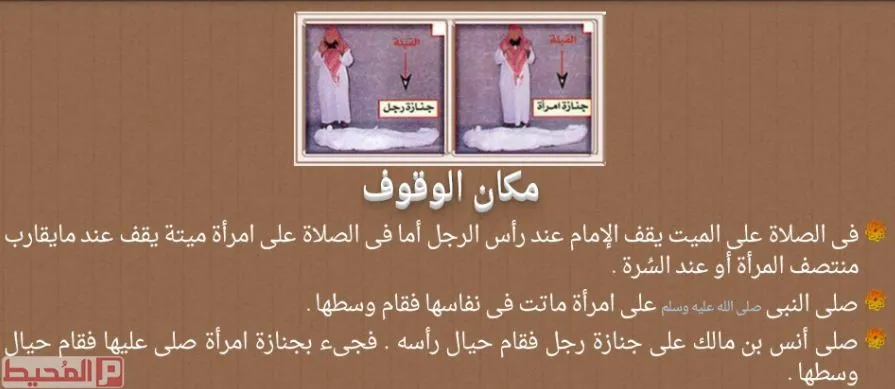 1
عند صدرها
2
عند  وسطها
3
عند رأسها
4
عند قدميها.
عدد التكبيرات في الصلاة على الميت
........................................
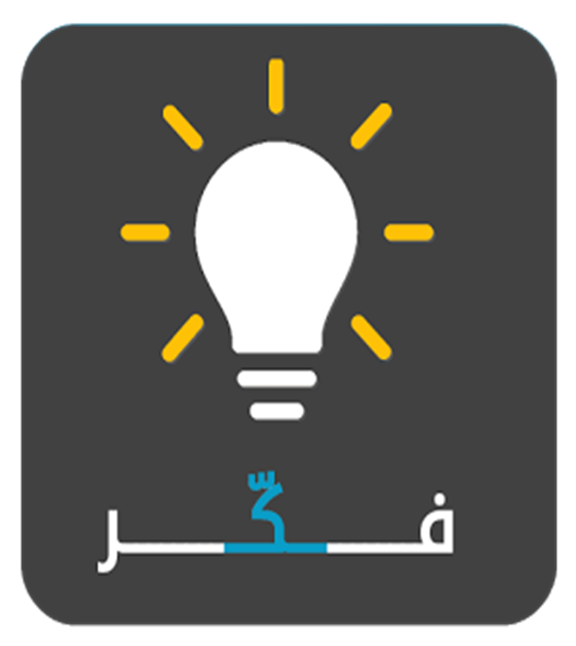 1
ثلاث تكبيرات
2
أربع تكبيرات
3
خمس تكبيرات
4
ستة تكبيرات
للزكاة  مكانة عظيمة في الإسلام حيث إنها  الركن 
........................................
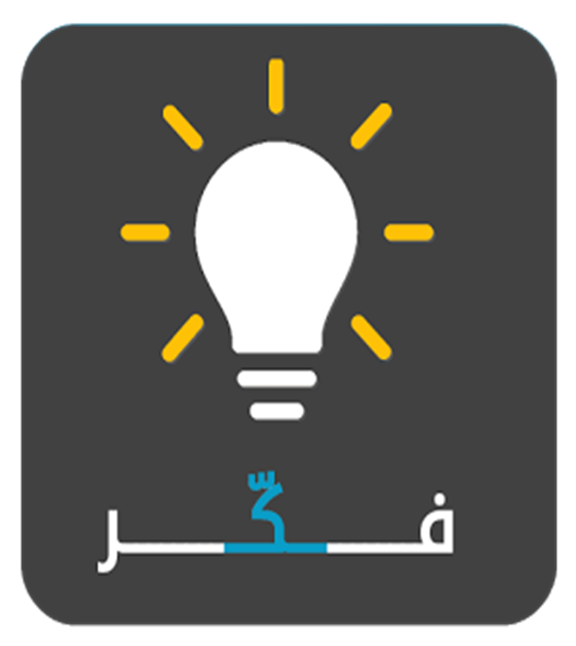 1
الثاني
2
الثالث
3
الرابع
4
الخامس
(بهيمة الأنعام – الذهب والفضة – الخارج من الأرض – عروض التجارة)
العبارات السابقة تجمعها خاصية واحدة وهي :
........................................
1
شروط الزكاة .
2
الأموال التي تجب فيها  الزكاة .
3
مستحبات الزكاة
4
آداب الزكاة
من شروط الزكاة  (مضي سنة كاملة على المال ) ويستثنى من ذلك:
........................................
1
بهيمة الأنعام.
2
الخارج من الأرض.
3
عروض التجارة
4
الذهب والفضة .
من الآثار السيئة التي تنتج من منع الزكاة 
........................................
1
حصول المحبة بين الفقراء والأغنياء
2
ضعف التكافل الاجتماعي  بين الأعنياء والفقراء
3
الترابط بين أفراد المجتمع.
الزكاة واجبة على كل مسلم توفرت فيه شروط الوجوب لقوله تعالى ( وأقيموا الصلاة وآتوا الزكاة)
..................................................
1
خطأ
صواب
2
(الإسلام – ملك النصاب – مضي سنة  كاملة على المال)
العبارات السابقة تجمعها خاصية واحدة وهي :
........................................
1
الأموال التي تجب فيها  الزكاة.
2
شروط الزكاة .
3
مستحبات الزكاة
4
آداب الزكاة
حكم  تعمد تأخير زكاة الفطر عن  صلاة العيد :
........................................
1
جائز.
2
محرم.
3
مكروه
4
مستحب
ما يدفعه المسلم من طعام للفقراء والمساكين بعد تمام شهر رمضان :
........................................
1
صدقة التطوع.
2
زكاة الفطر .
3
الصدقة الجارية
يجب إخراج زكاة الفطر بعد الخروج إلى صلاة العيد
..................................................
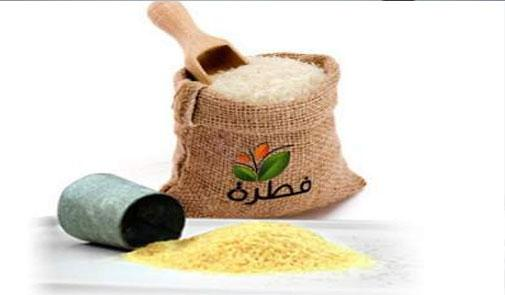 1
صواب
خطأ
2
تجب زكاة الفطر على الصغير والكبير من المسلمين ......................................................
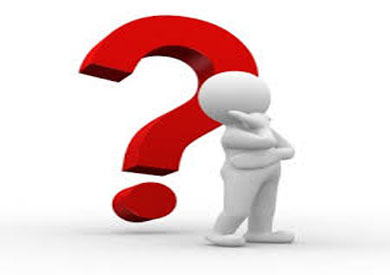 خطأ
1
صواب
2
مقدار زكاة الفطر  صاعٌ من طعام  ويقدر حالياً
........................................
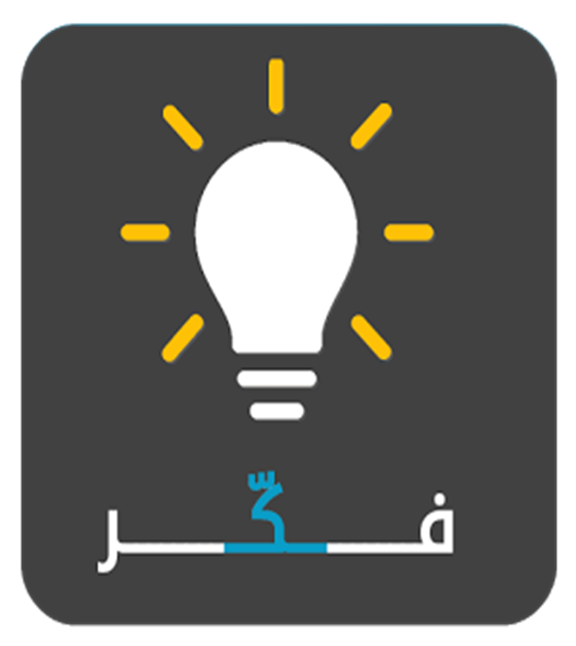 1
كيلو  واحد.
2
2 كيلو.
3
3  كيلو
4
4  كيلو
تقديم زكاة الفطر قبل العيد بيوم أو يومين
........................................
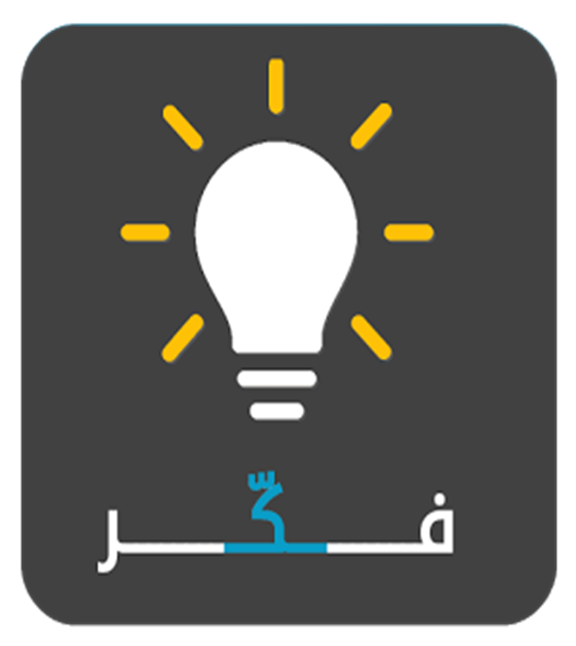 1
مكروه.
2
محرم.
3
جائز
4
واجب
حكم زكاة الفطر
........................................
1
جائز
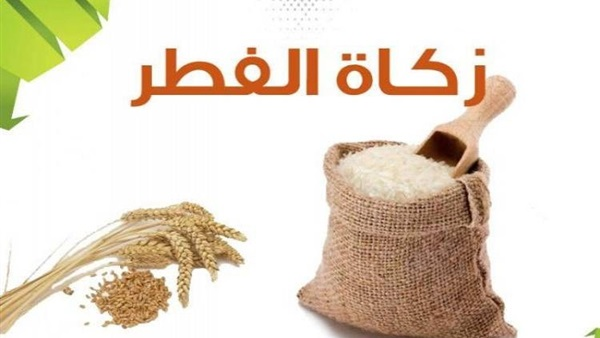 2
واجب
مستحب
3
4
مباح
من الأعمال التي يستمر ثوابها بعد الموت   ولد ............... يدعو له
........................................
1
غني
2
صالح
كبير
3
4
متعلم
جميع الأعمال التالية يستمر أجرها إلى ما بعد الموت ما عدا عمل واحد وهو
........................................
1
صدقة جارية
2
الصلاة المفروضة
علم ينتفع به
3
4
ولد صالح يدعو له
من الأوقات التي يتأكد فيها  صدقة التطوع   شهر............................. 
........................................
1
رجب
2
رمضان
شعبان
3
4
شوال
حكم صدقة التطوع
........................................
1
واجبة
2
مستحبة
مكروهه
3
4
واجبة
ما يدفعه المسلم من مال أو طعام أو لباس تطوعا  للفقراء والمحتاجين  وفي أوجه البر والخير:
........................................
1
زكاة الفطر
2
صدقة التطوع.
زكاة بهيمة الأنعام
3
زكاة الذهب والفضة
4
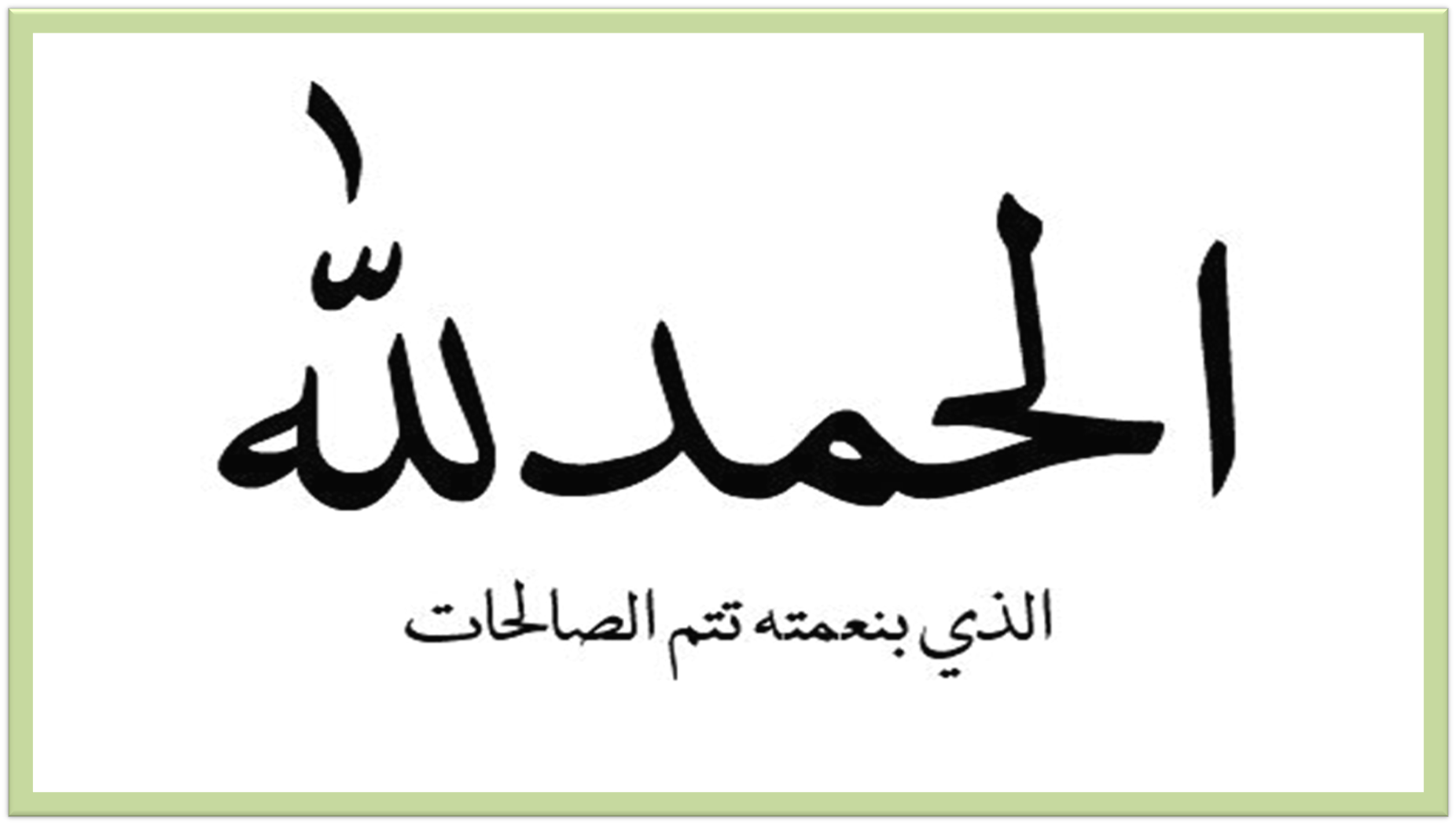